Bellwork…
How would you compare the density of the two items below?
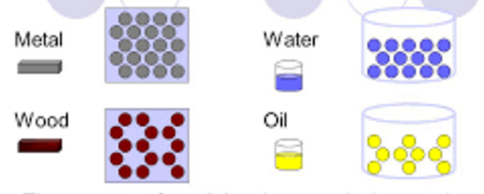 Introduction to Density
Density 
Formula for density
Using the triangle
how closely packed particles of a substance are; the ratio of mass to volume
Cover the variable you want to find…_________ if on top
_________ if side by side
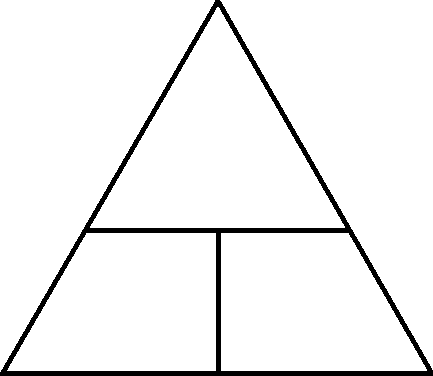 m
divide
D
v
multiply
Let’s Practice!!
Complete page 5 on your own.
Complete pages 6-7 with a partner if you would like.
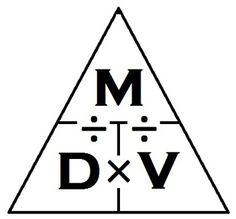 Introduction to Graphing Types of Graphs
A ___________ allows us to compare data between ___________.
bar graph
groups
A ___________ allows us to compare ______ to the ___________, or percentages.
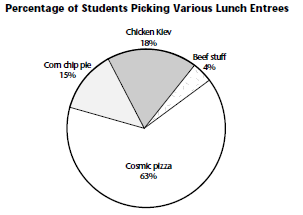 pie graph
parts
whole
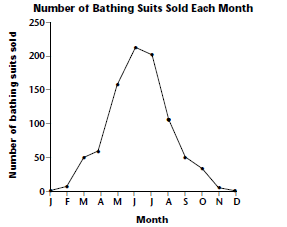 A ___________ allows us to track __________, often over __________.
line graph
changes
time
What should each graph have?
Graph Title
Axes titles
Consistent scale
Let’s Practice!!
Complete “Graphing Packet” on your own!! 